Escudo
Bandera
Mascota
“Nombre de la actividad”
a
“Nombre”alias “”
En reconocimiento como “Campeón ….”
Sello
La organización
DD de mes de año
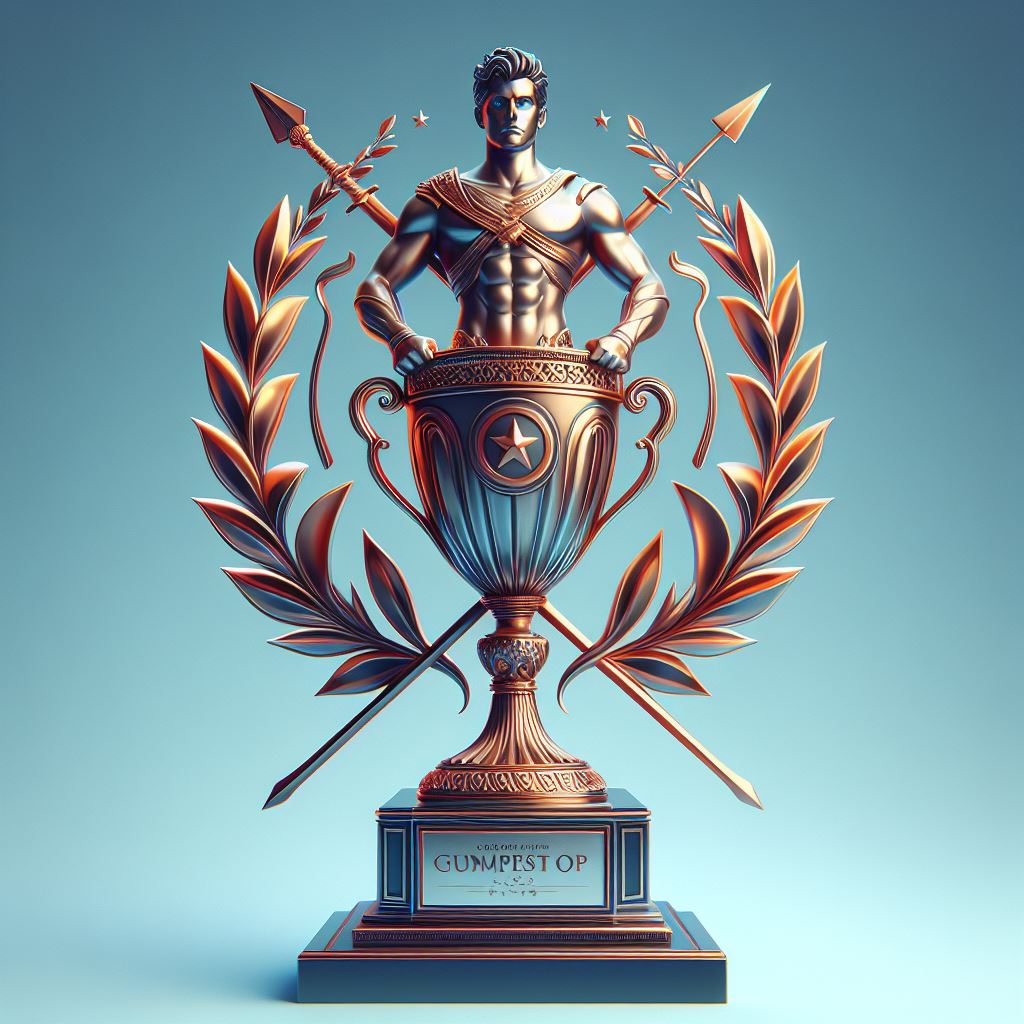 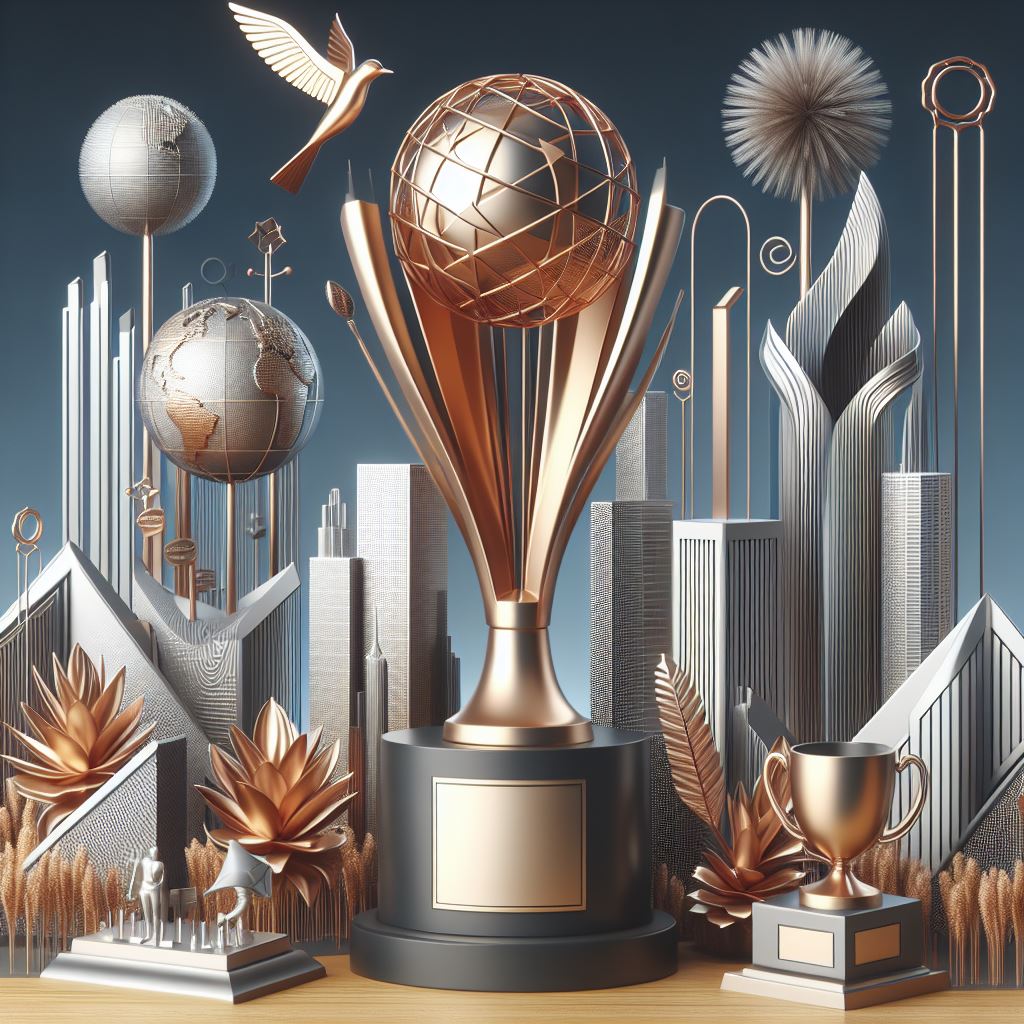 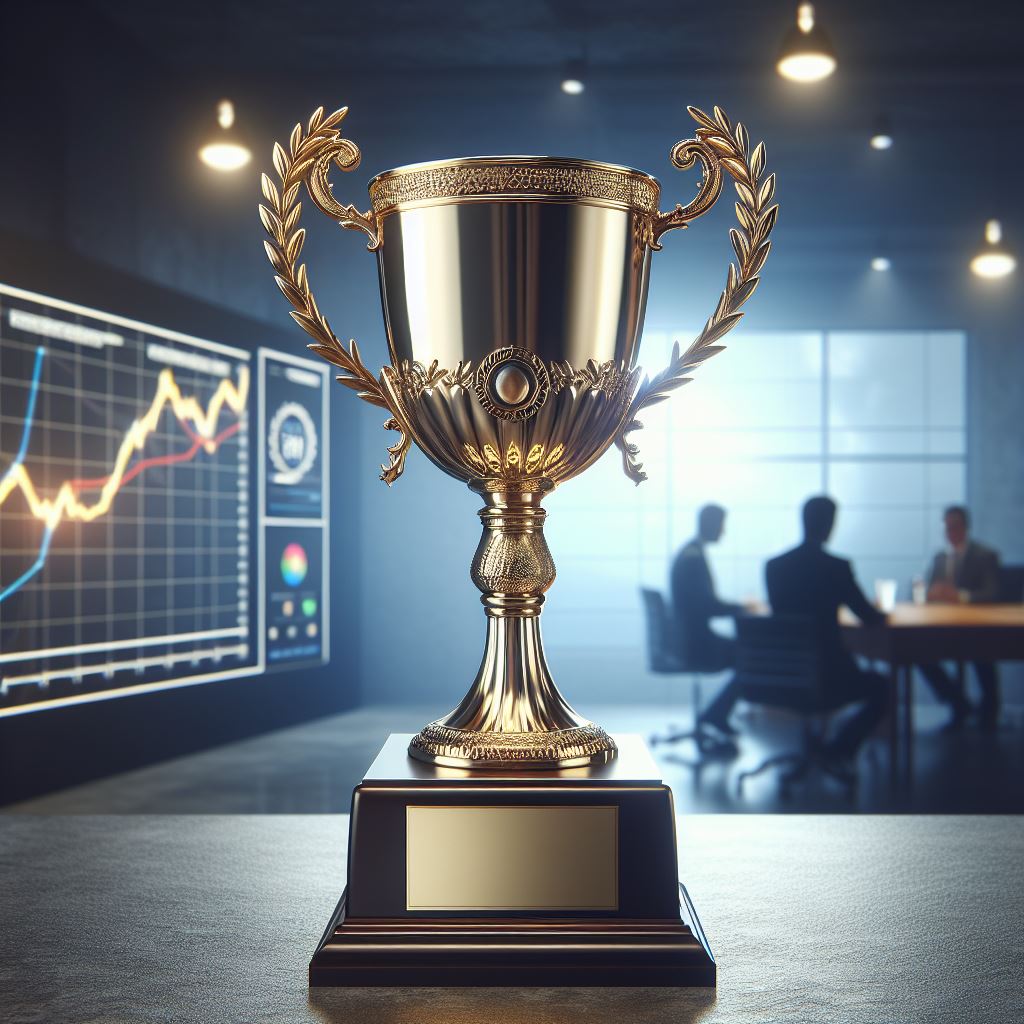 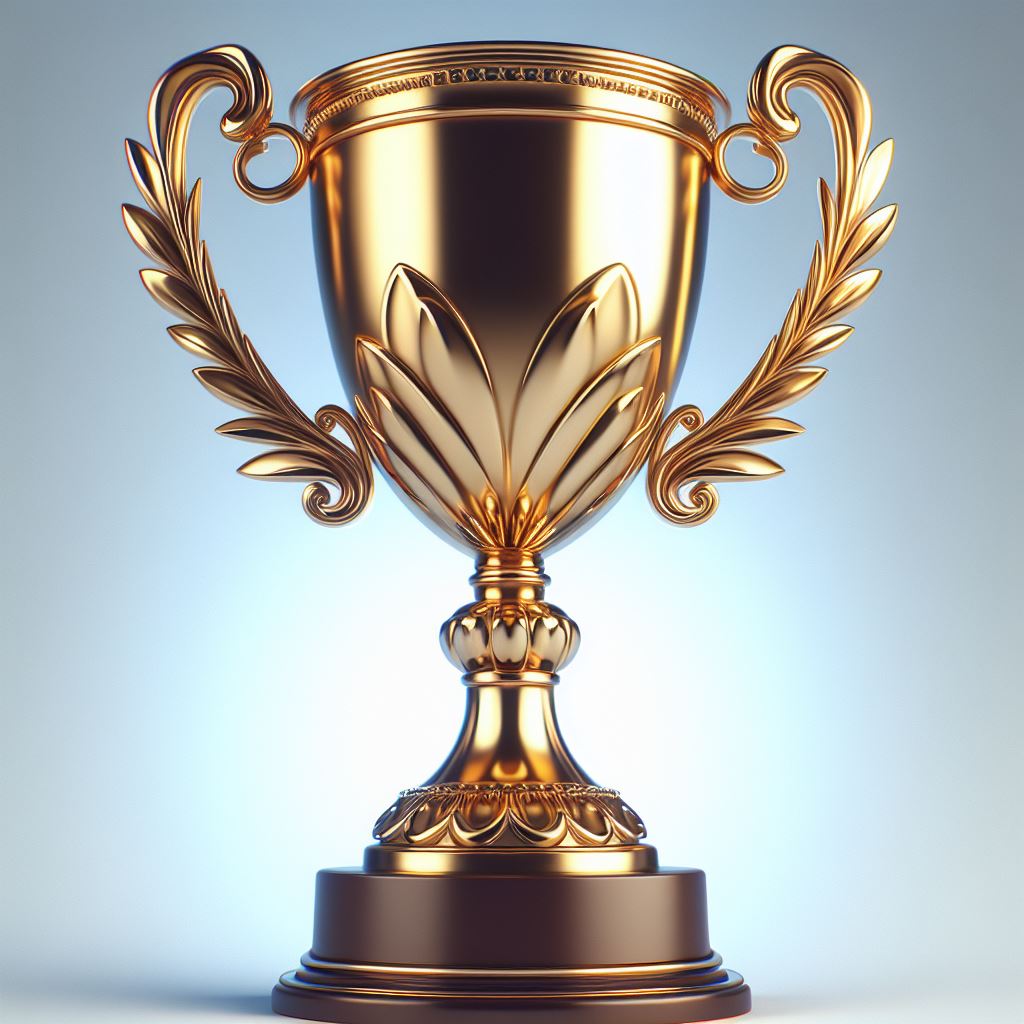 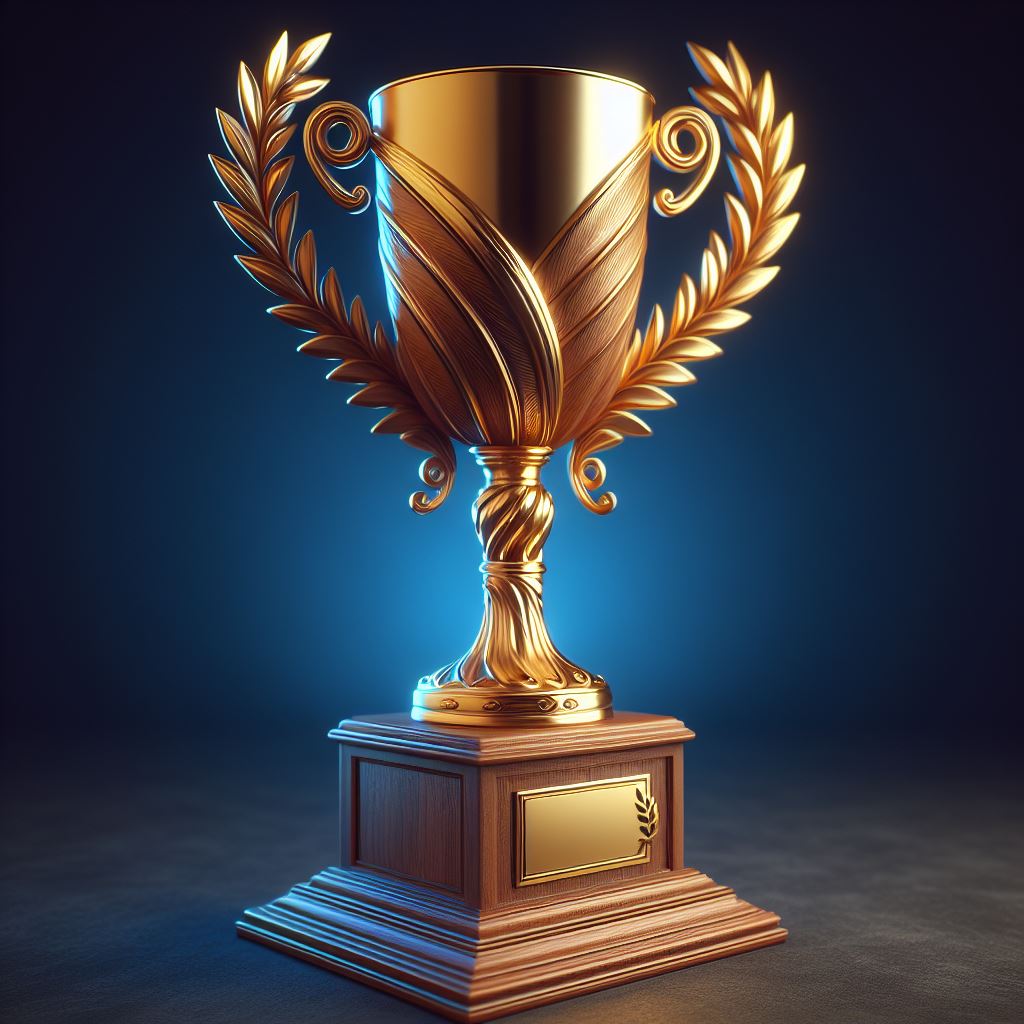 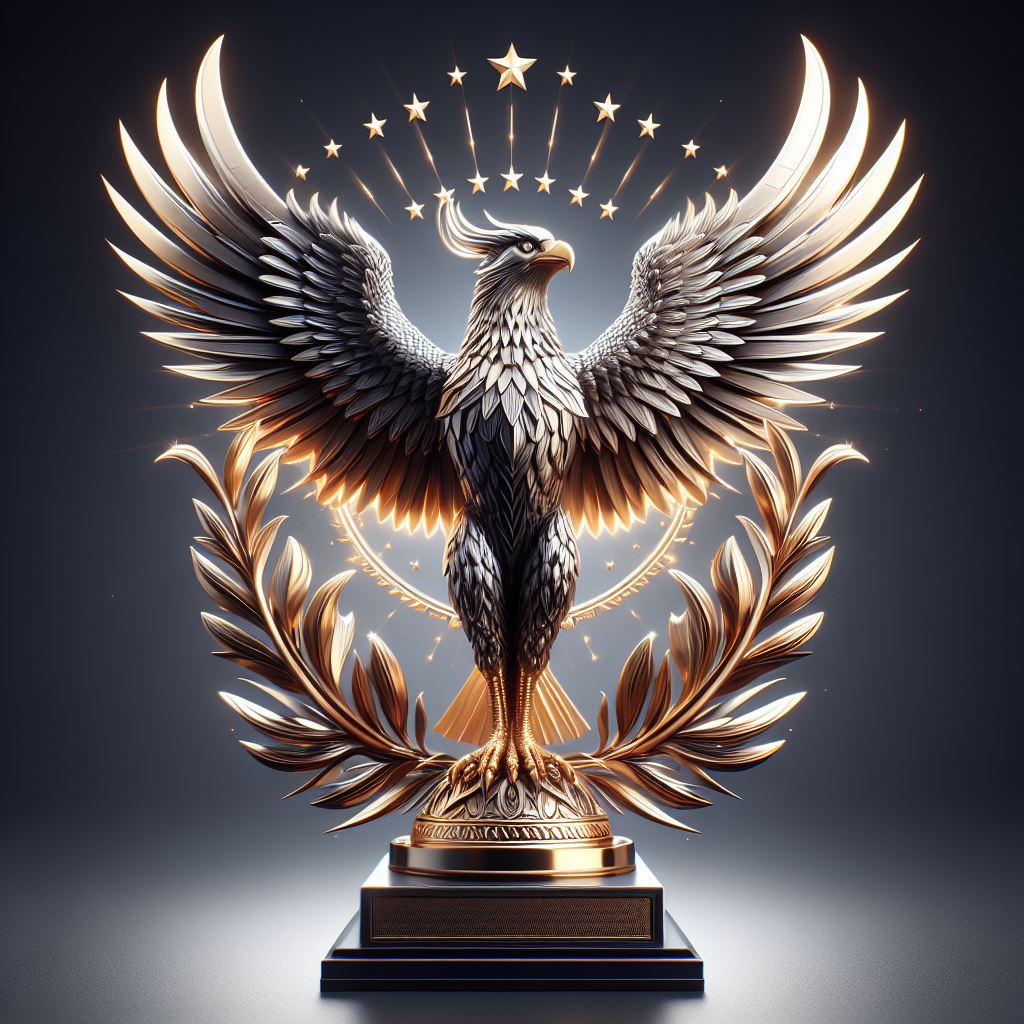 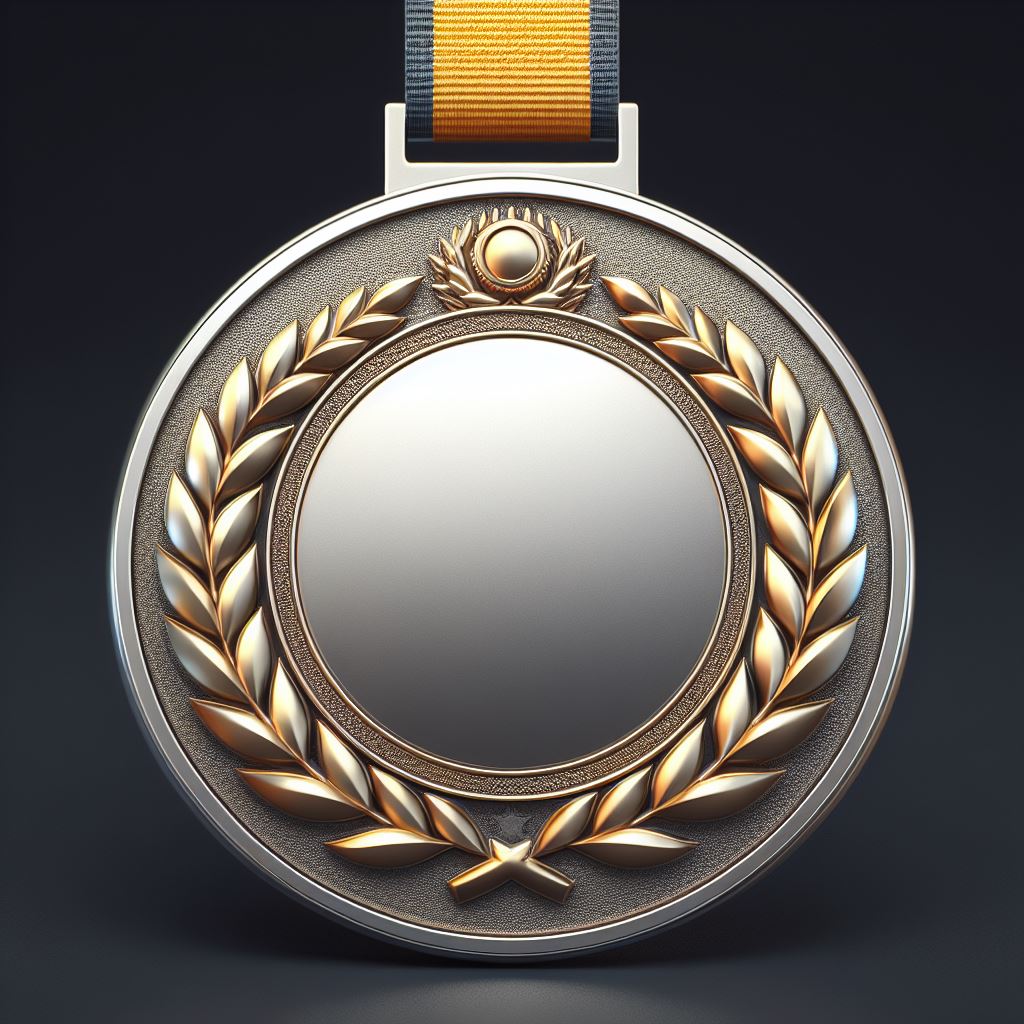 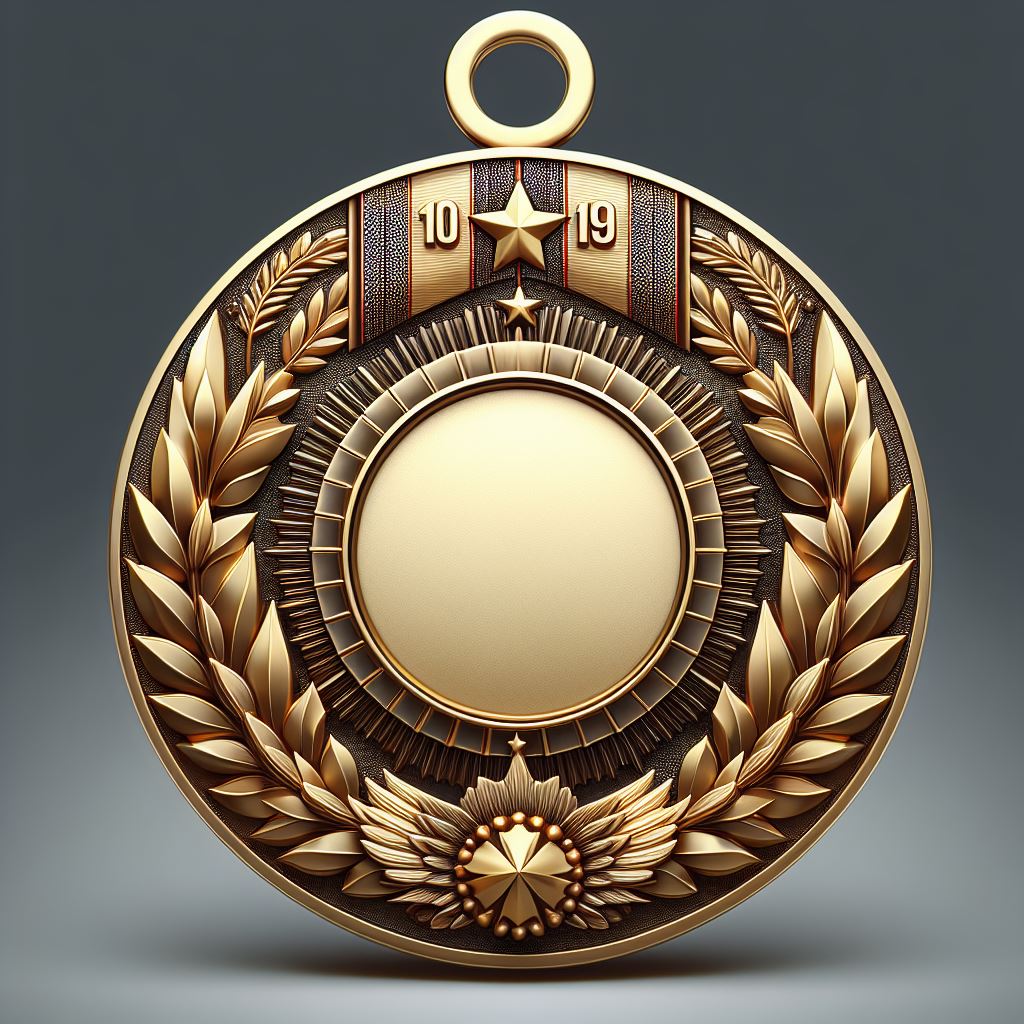 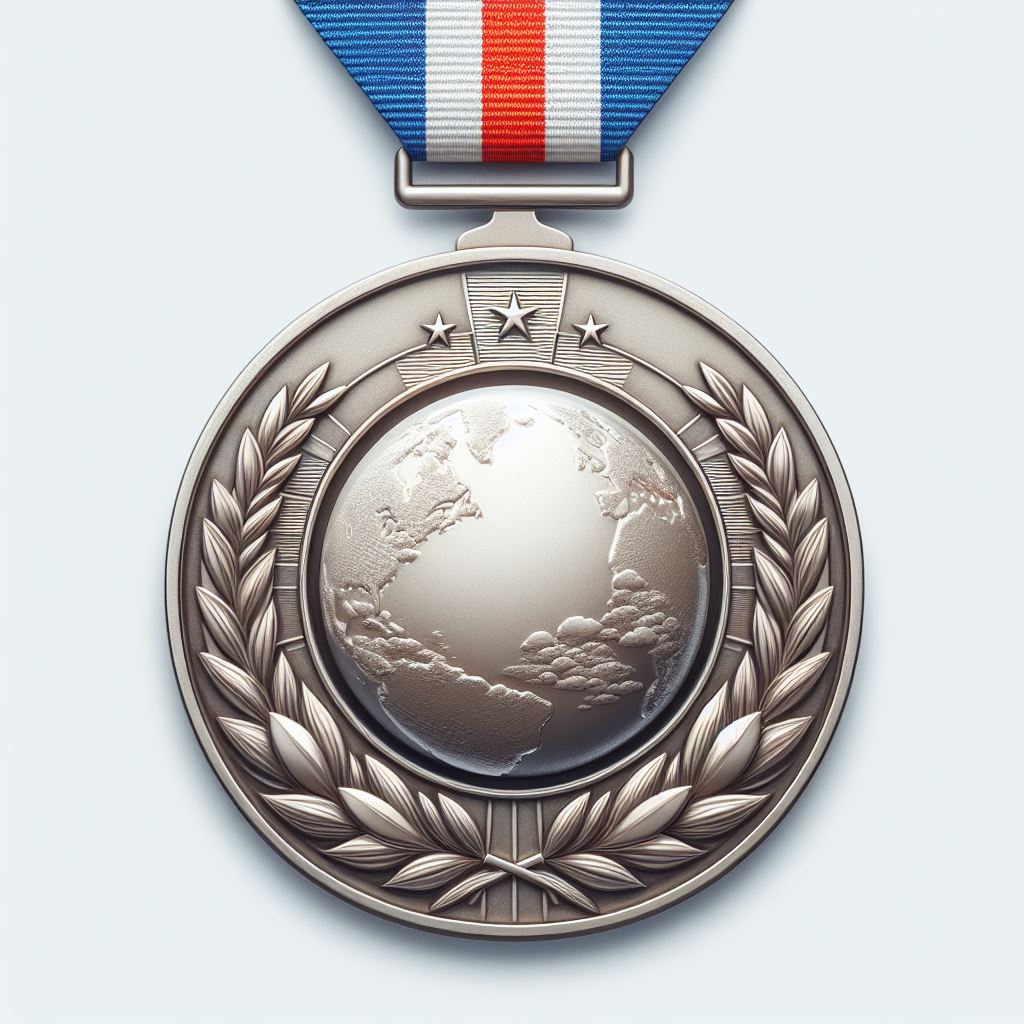 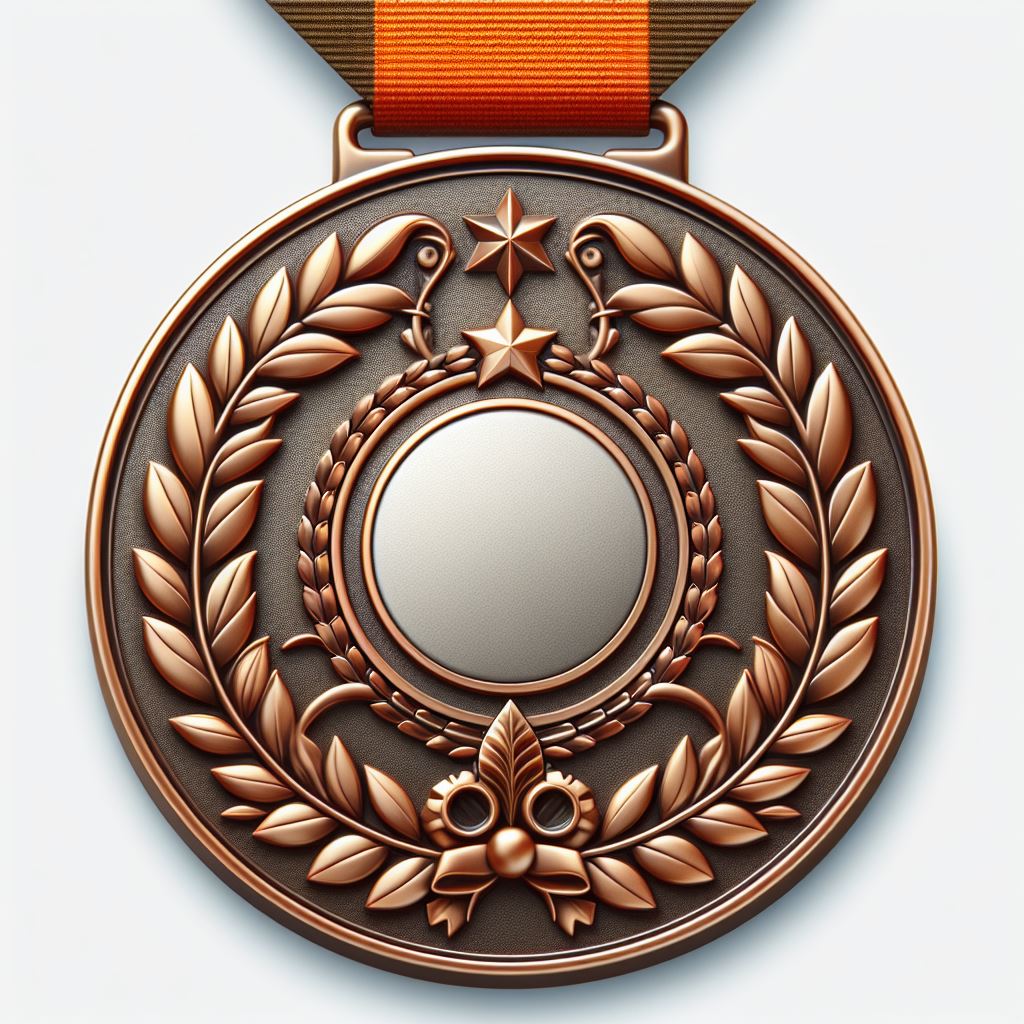 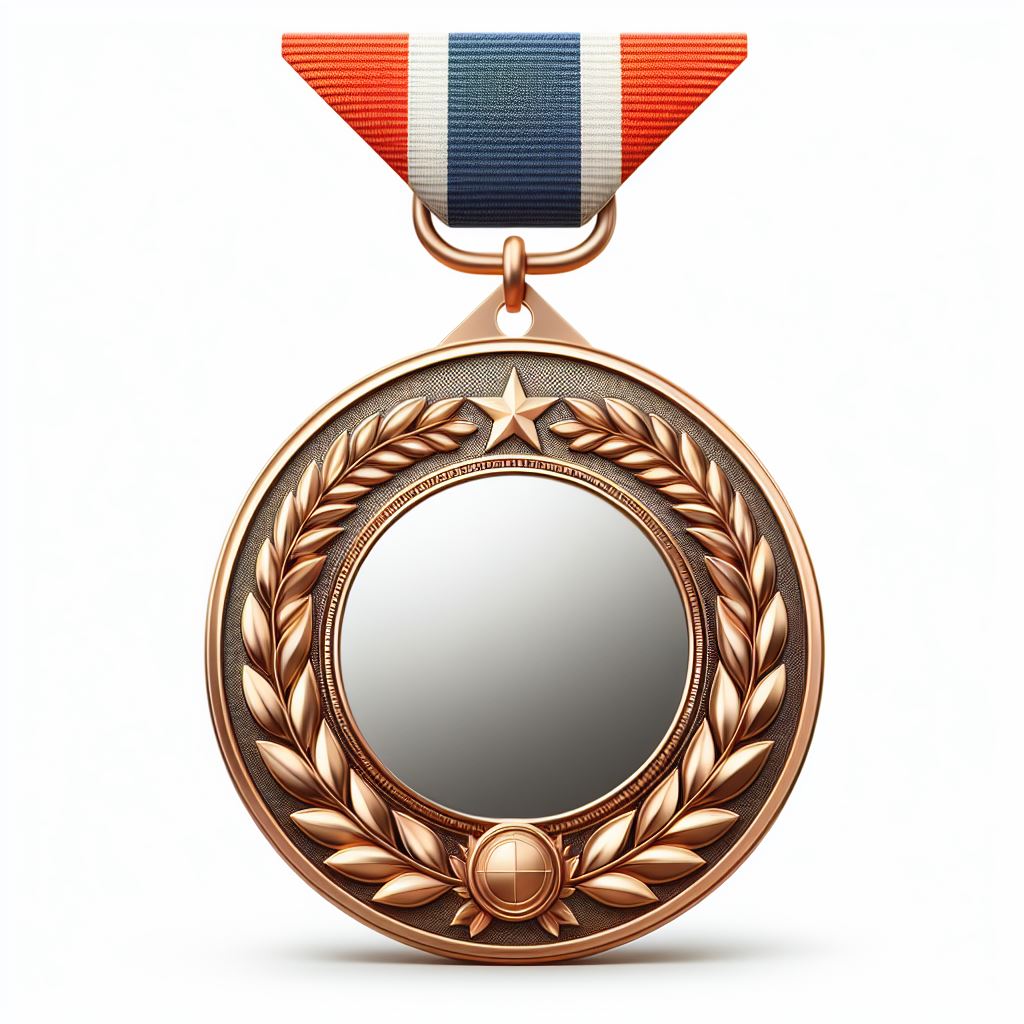 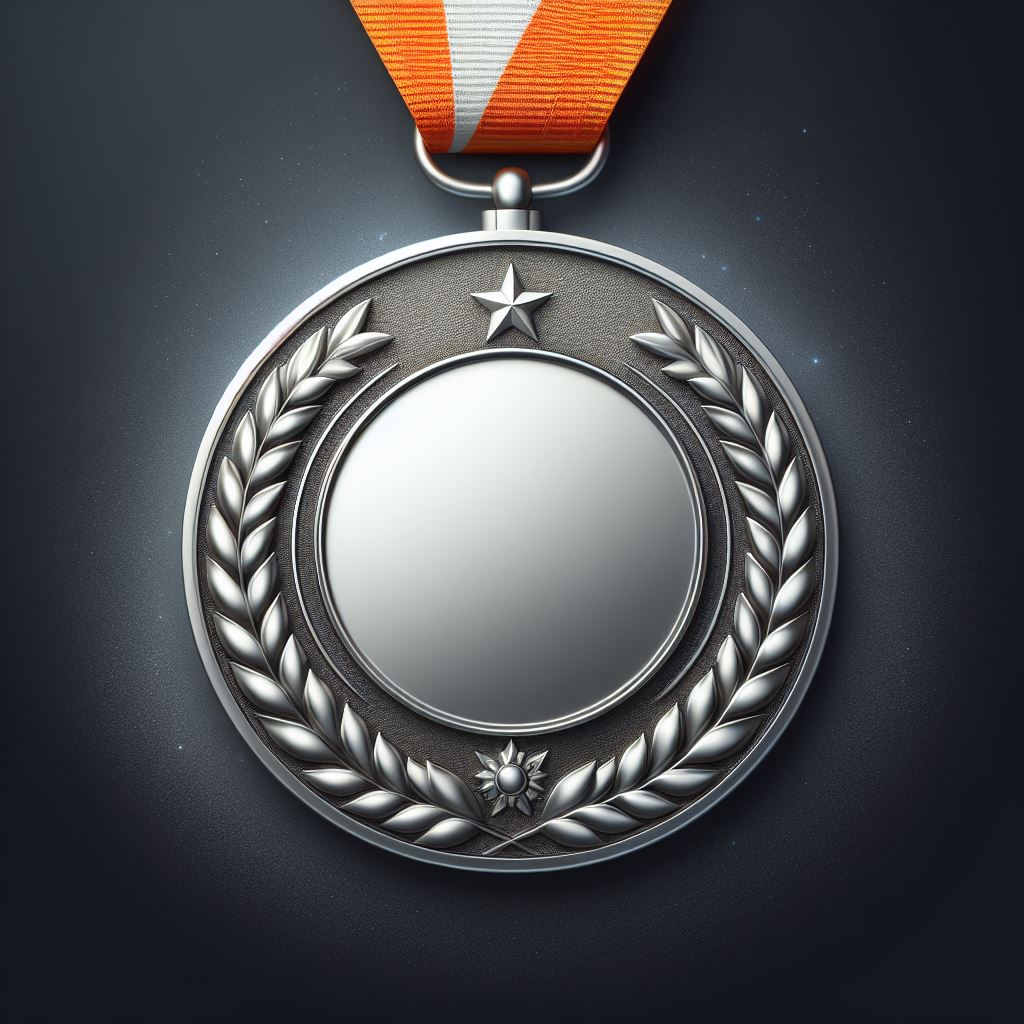 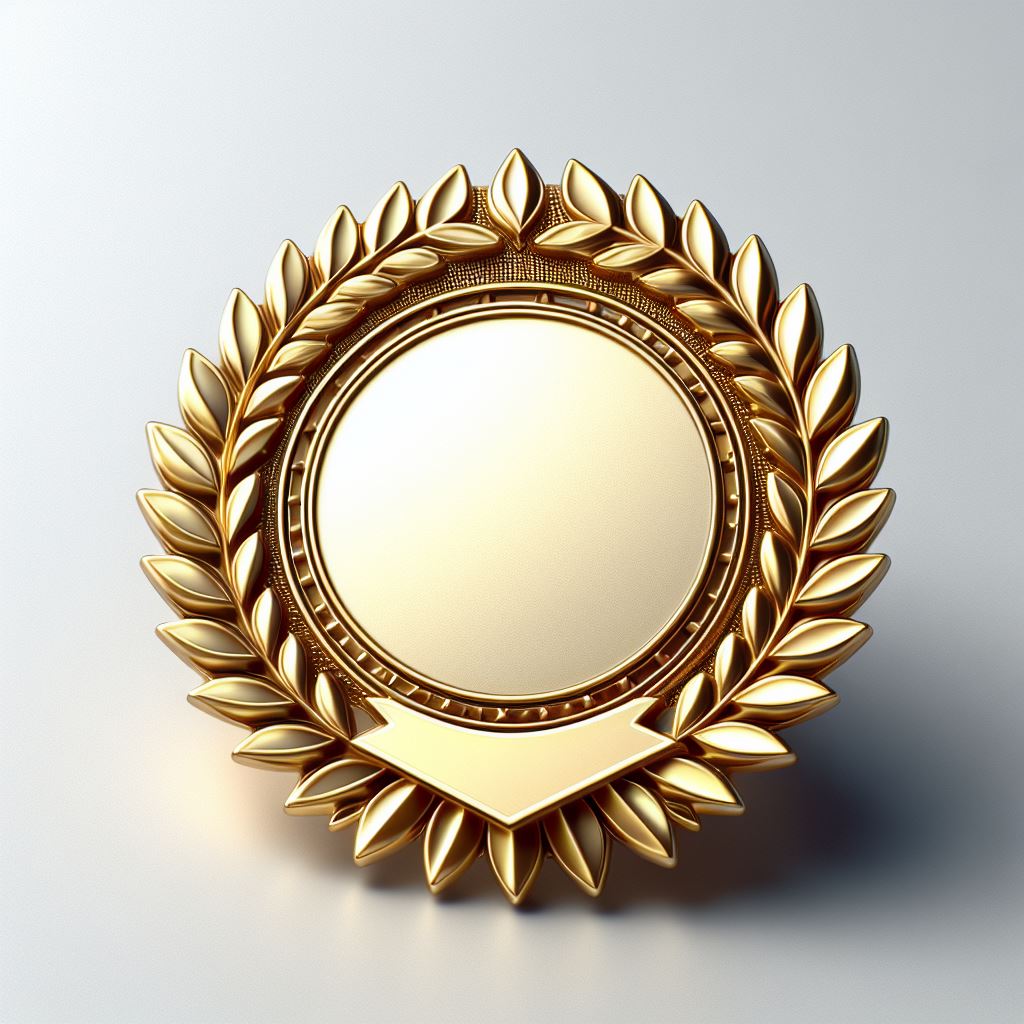 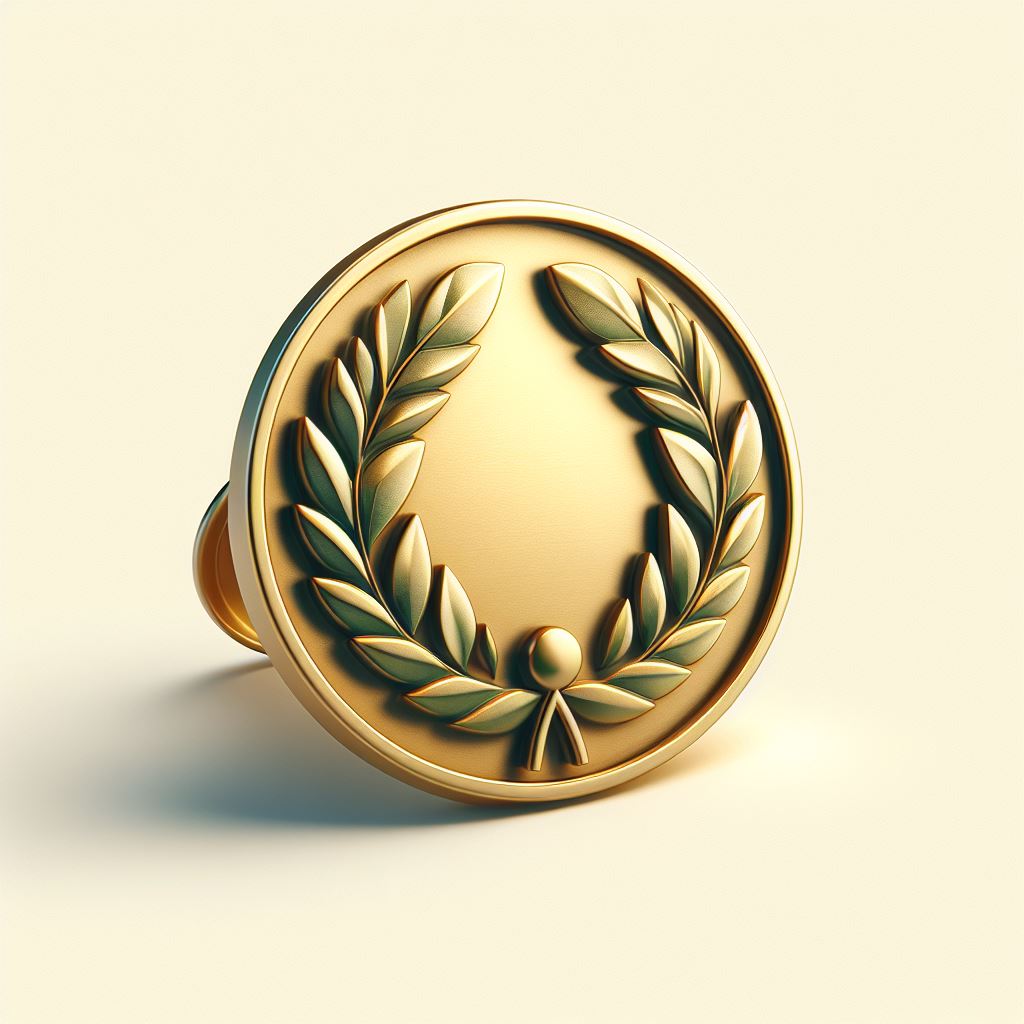 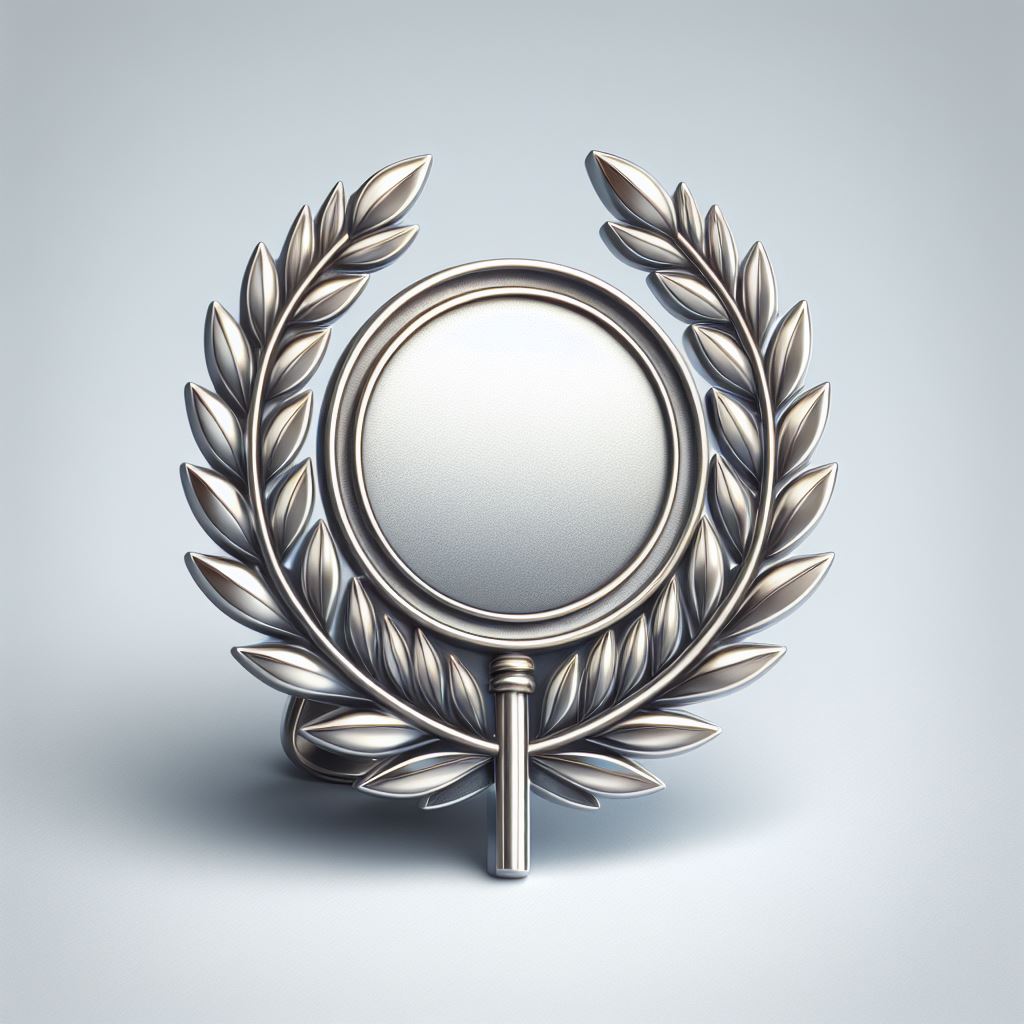 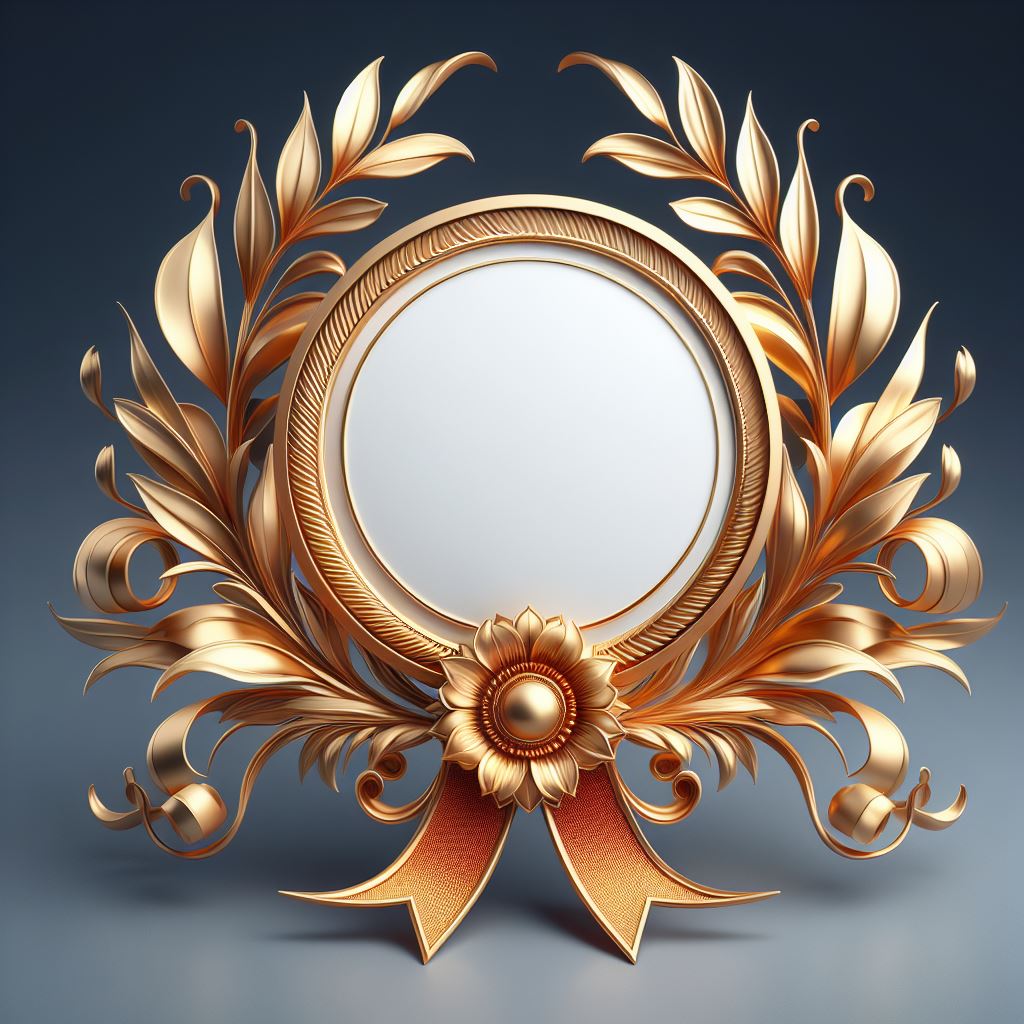 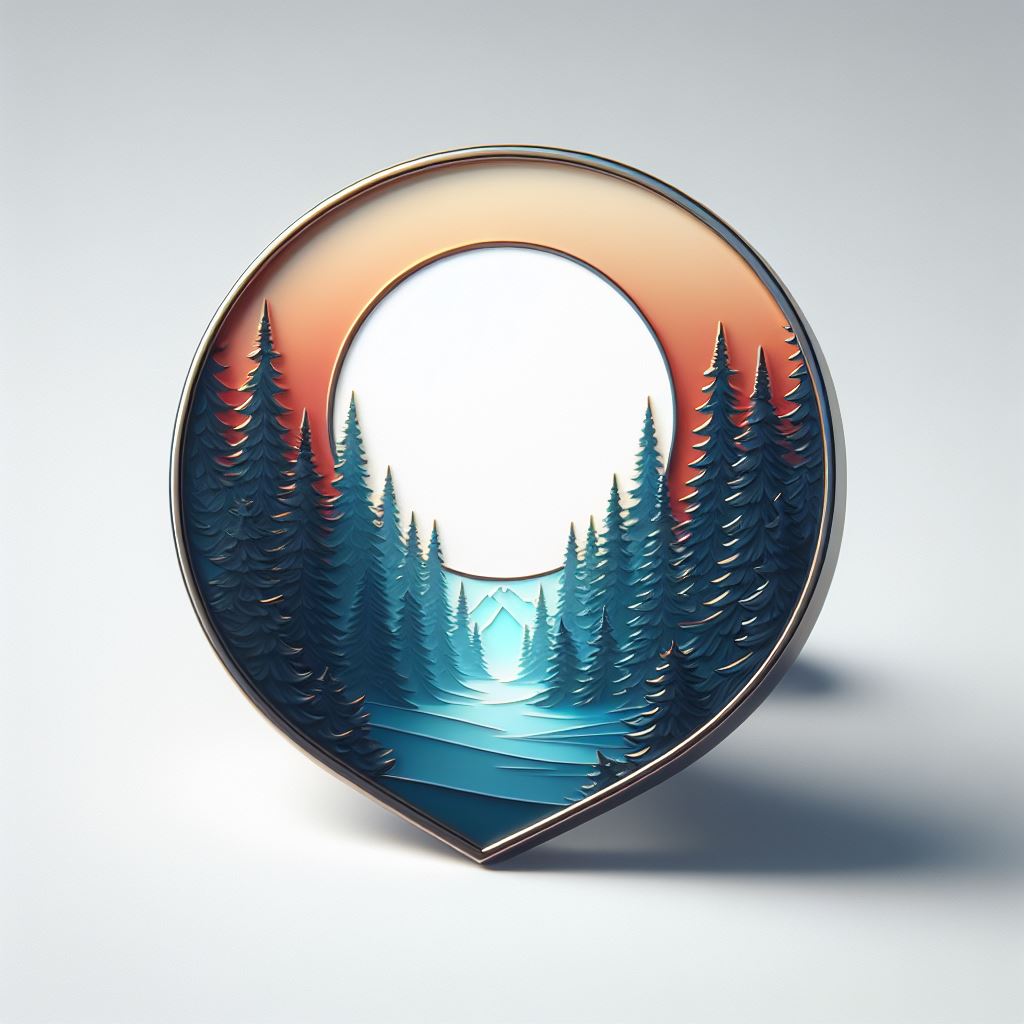 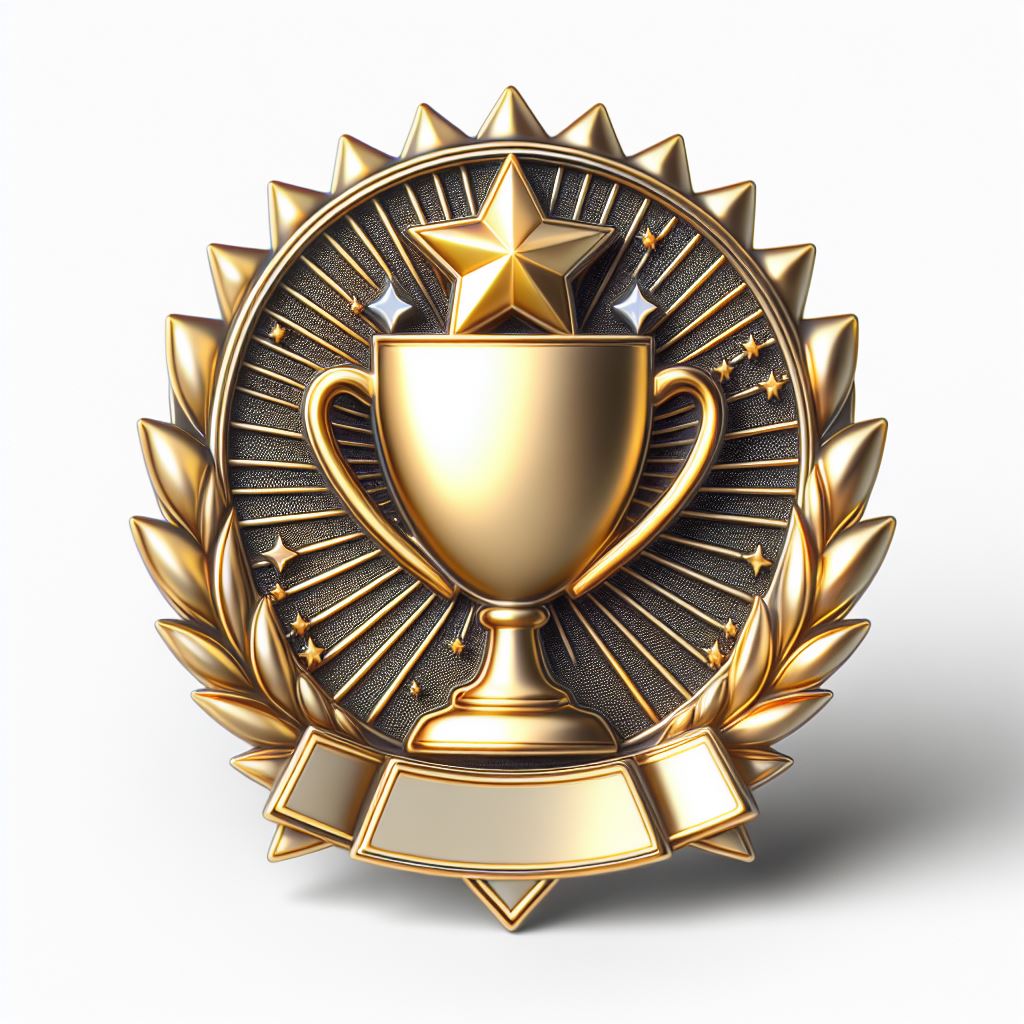 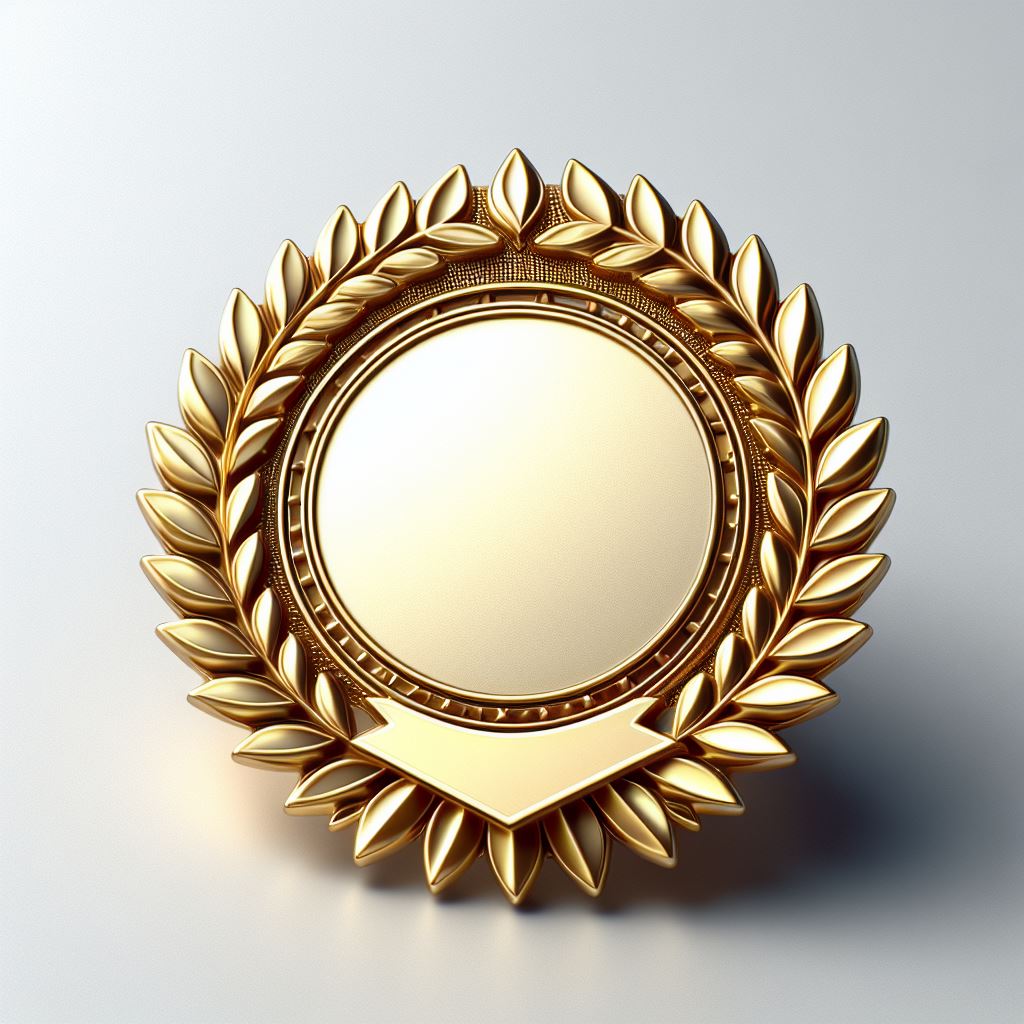 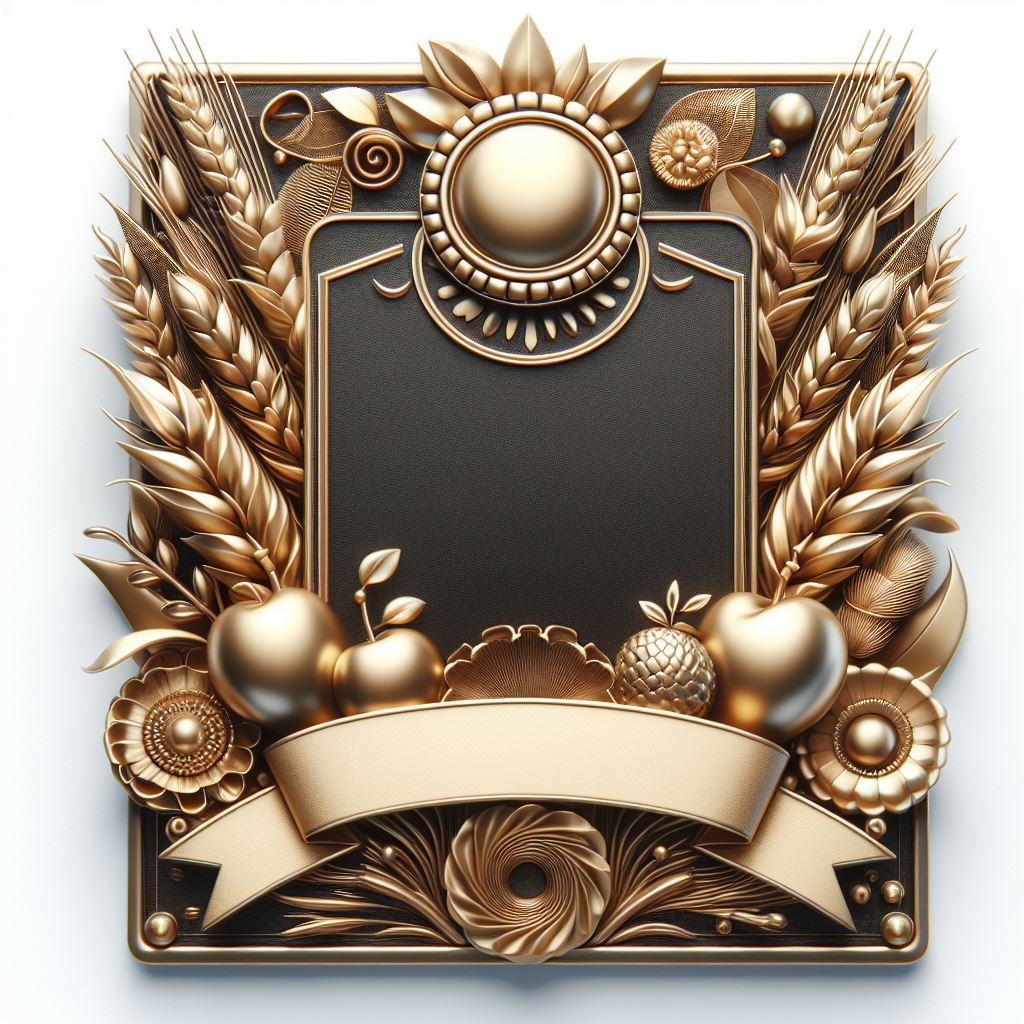 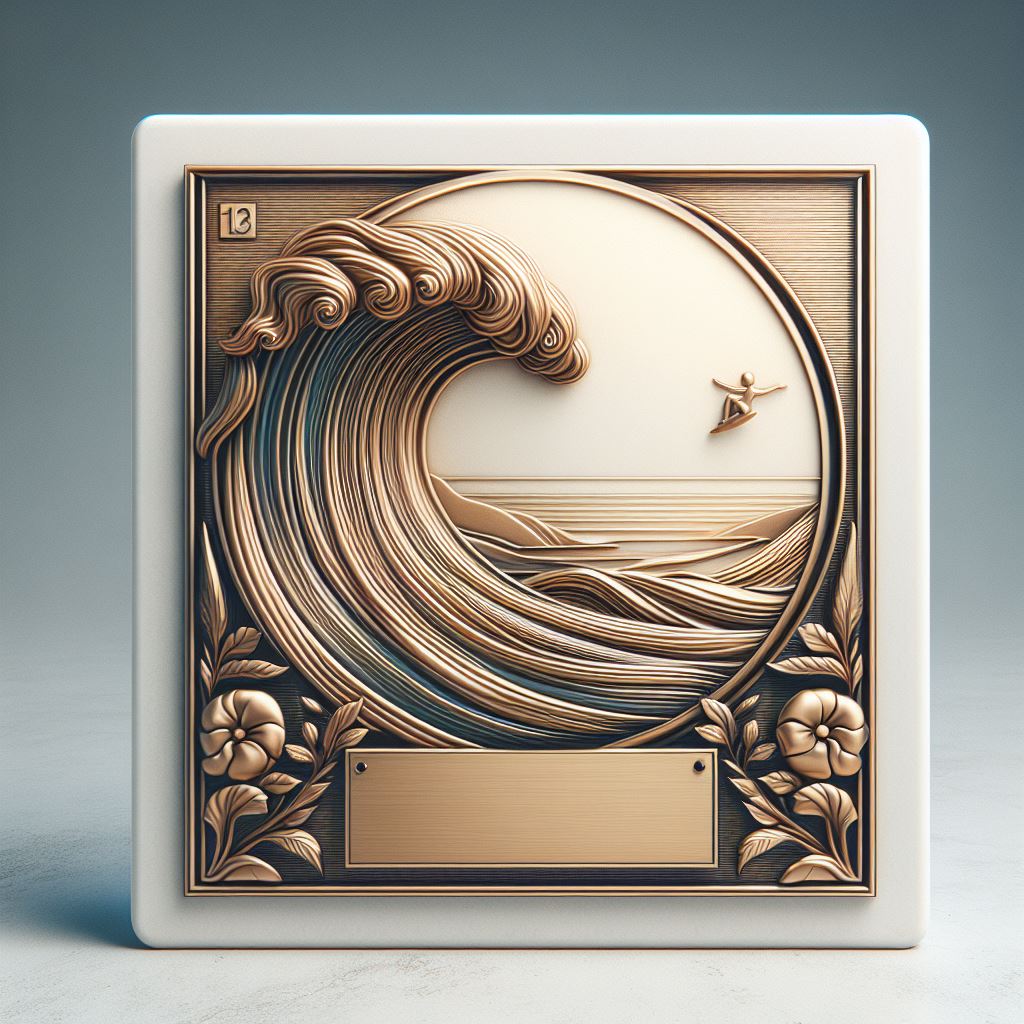 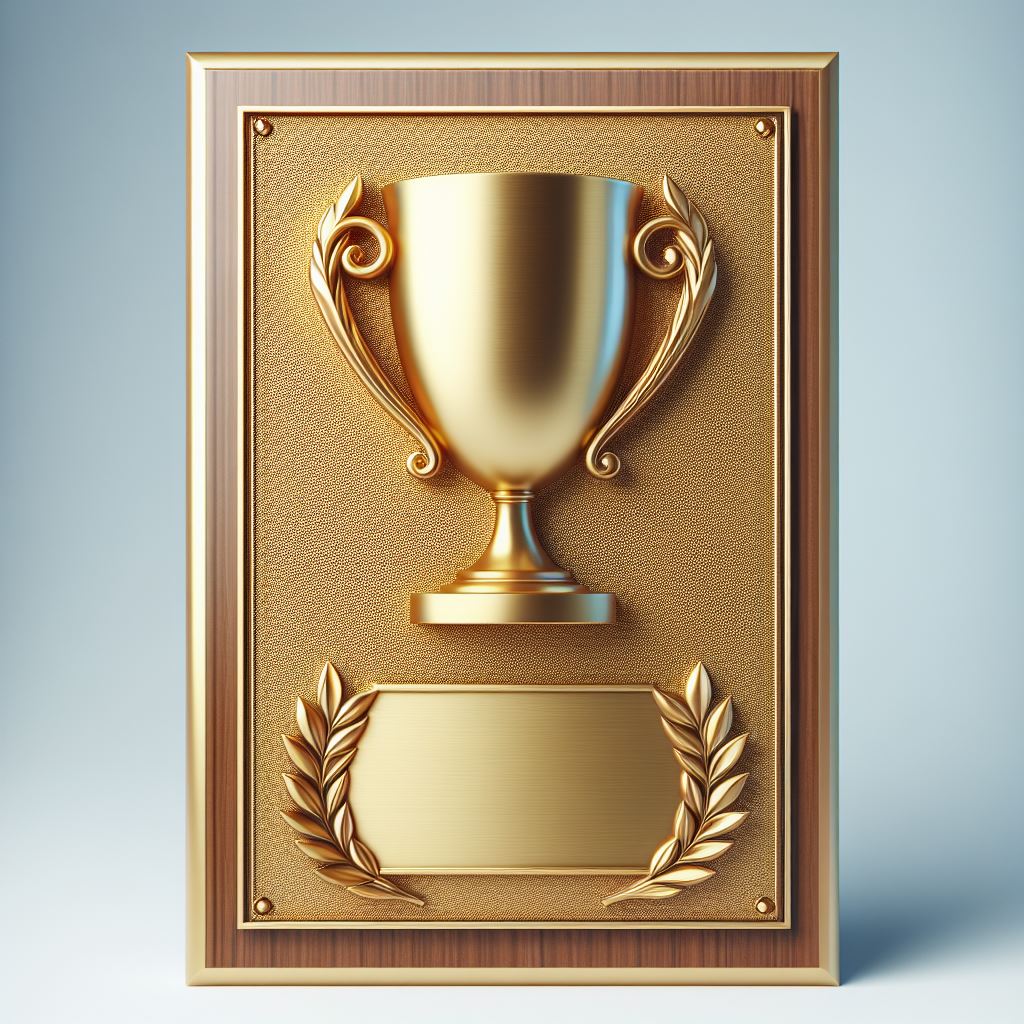 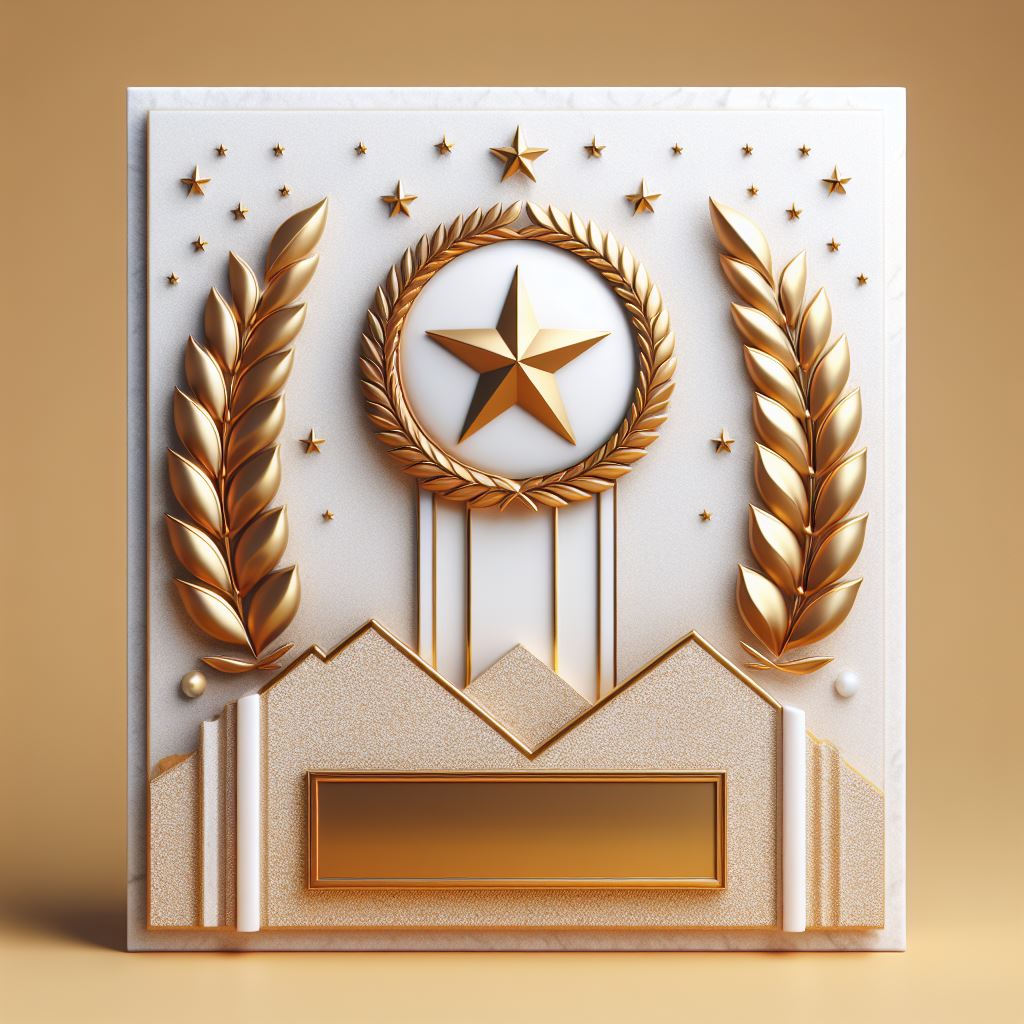 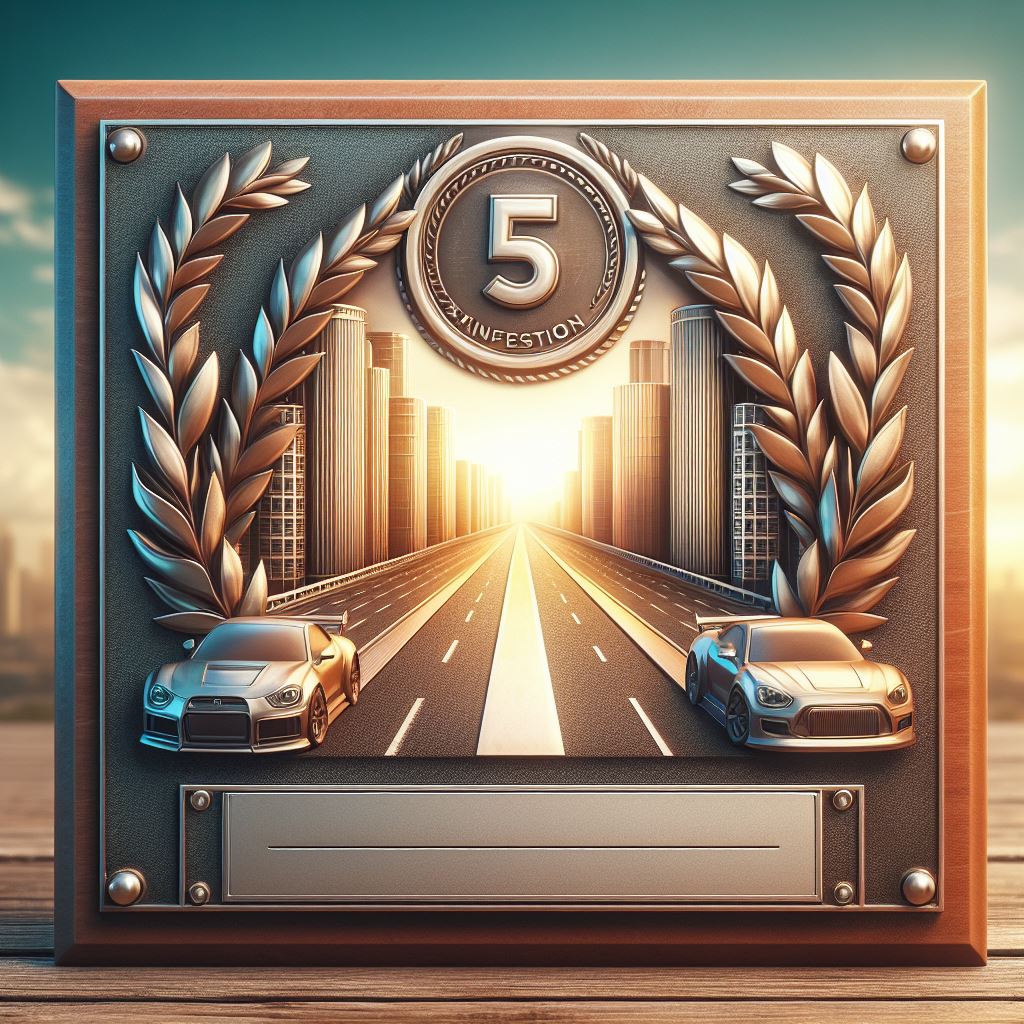 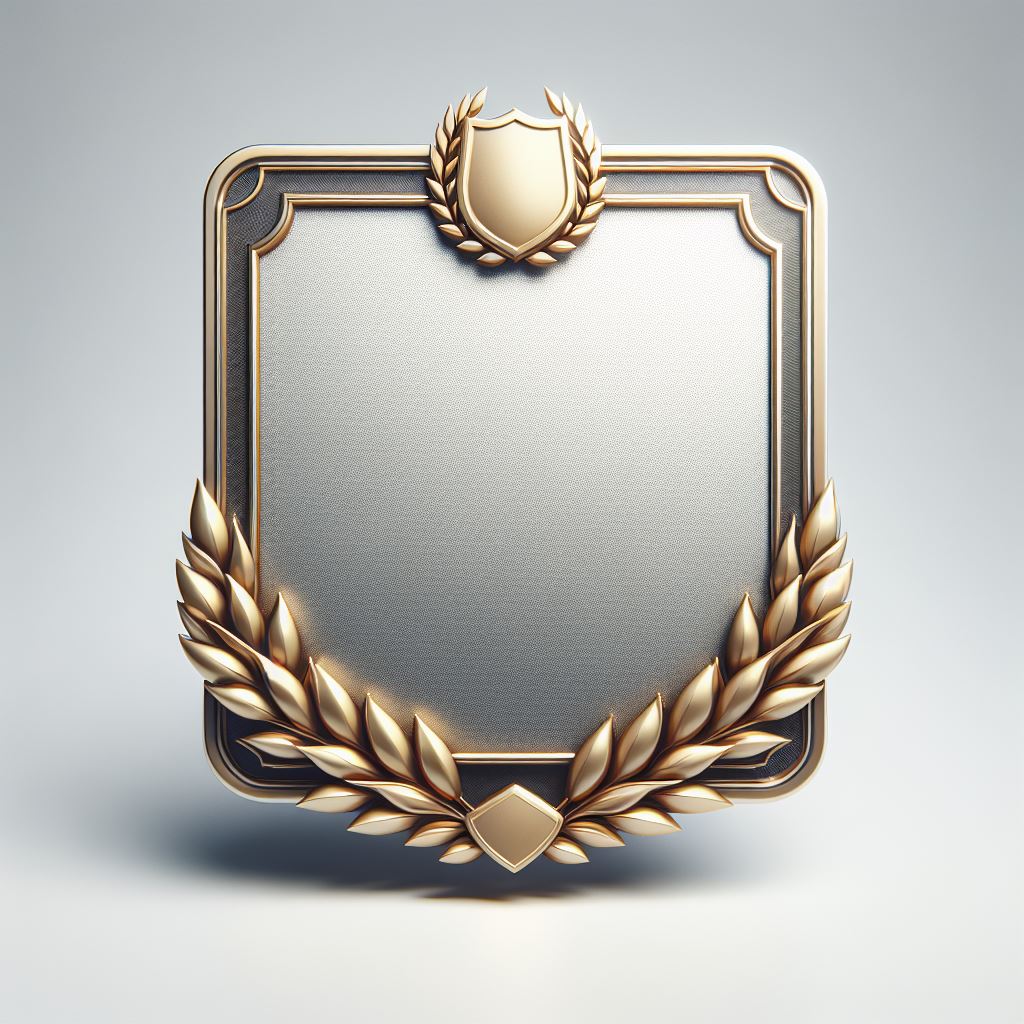